Canlılarda Beslenme
Genel olarak incelendiğinde hayvanların ve bitkilerin benzer besleyici madde ve elementlere gereksinimi vardır.
Bitkiler topraktan su ve mineral maddeleri, havadan ise karbondioksit alırlar.
Hayvanlar ise bitkileri veya birbirlerini yiyerek, hem enerjilerini hem de vücutlarına gerekli maddeleri bu gıdalardan temin ederler.
Beslenme ilişkilerine göre canlılar üçe ayrılır.

Ototrof

Heterotrof

Hem ototrof hem heterotrof
Üretici Beslenme (Ototrofluk)

Fotosentez yapanlar (Fotoototroflar)

Yeşil bitkiler, bazı bakteriler, mavi-yeşil algler ve bazı tek hücreliler tarafından klorofillerde gerçekleştirilir.

Kemosentez yapanlar (Kemoototroflar)

Işık enerjisi kullanılmaz. Sadece bazı bakteri türleri tarafından gerçekleştirilir. Klorofil ve kloroplastları yoktur. Kimyasal enerjiyi kullanarak CO2 ve H2O birleştirerek organik besin yaparlar.
2. HEM OTOTROF HEM HETEROTROF OLANLAR

Bu grup canlılara en güzel örnek böcekçil bitkilerdir. Azotça fakir topraklarda yaşarlar. Topraktan alamadıkları azotu böceklerin proteinlerinden karşılarlar. Bu yönleri ile heterotroflardır. Böceği yakaladıktan sonra sindirim enzimlerini dış ortama salgılayarak yakaladıkları böceği sindirirler. Sonra onun amino asitlerini hücre içine alırlar. Aynı zamanda fotosentez yaparak besin üretiler. Bu yönleri ile ototrofturlar.
3. HETEROTROF CANLILAR

Besinlerini hazır alan canlılardır. Besin alama biçimine göre üçe ayrılırlar.

Etçiller

Otçullar

Hem etçil hem de otçullar
Saprofitik Beslenme (Çürükçül Beslenme):
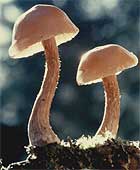 Gıdalarını çürümekte olan organik yapılardan alırlar.
Pek çok bakteri ve küf mantarı bu şekilde beslenirler.
Simbiyoz Yaşam
İki farklı türe ait bireyin ya da popülasyonun yarar ve zarar gözetilmeden birlikte yaşamasına simbiyoz (birlikte yaşam) denir.

Simbiyotik ilişkide genellikle daha büyük olan organizmaya konakçı, daha küçük olana ise simbiyont adı verilir.

Simbiyotik ilişkiler mutualizm, parazitizm, kommensalizm, amensalizm gibi farklı biçimlerde gerçekleşebilir.
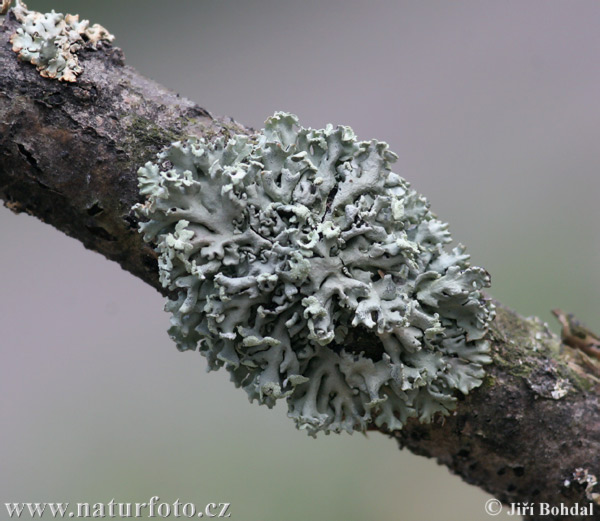 Mutualizm
Farklı türlerden iki canlının karşılıklı yardımlaşarak her iki tarafa da yarar sağlamasına dayalı olan bir ortak yaşam biçimidir.
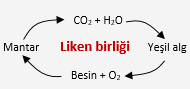 B. Kommensalizm 

Birlikte yaşayan iki türden biri bu birliktelikten yararlanırken (konuk) diğer tür (konak) etkilenmez.

-Kommensalizmin klasik örneği, pilot balıkları ile köpek balıkları arasındaki ilişkidir. Pilot balıkları köpekbalıklarıyla birlikte hareket ederek onların avladıkları avlardan arta kalanları tüketir. Bu birliktelikten pilot balıkları fayda görürken köpekbalıkları ne yarar ne de zarar görür.
C. Parazitizim 

-Birlikte yaşayan canlılardan biri yarar sağlarken, diğerinin zarar gördüğü birlikteliktir.

Bu birliktelikte zarar gören canlıya “konak”, zarar veren canlıya da “parazit” denir. Parazitler; bir hücreli, bitkisel ve hayvansal parazitler olmak üzere üç grupta incelenebilir.
D. Amensalizm 

Birlikte yaşayan türlerden biri, bu birliktelikten zarar görürken diğerinin etkilenmediği simbiyotik yaşam şeklidir. Örneğin; ceviz ağacının yaprak ve meyvelerinden salgılanan juglon adı verilen bir madde, yağmurla toprağa iner ve ceviz ağacının altında başka bitkilerin yaşamasına izin vermez. Ceviz ağacı bu durumdan etkilenmezken diğer bitkiler zarar görmüş olur.
Büyüme, yaşamın sürdürülmesi ve sağlığın korunması için besinlerin kullanılmasına beslenme denir.
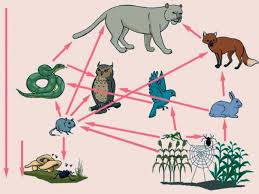 Besin Öğeleri
Büyüme, gelişme ve sağlıklı olarak  yaşamın sürdürülebilmesi için gerekli besin öğeleri altı grupta toplanabilir.
          
          1. Proteinler	
          2. Yağlar	
          3.  Karbonhidratlar
          4.  Madenler (mineraller)
          5.  Vitaminler
          6.  Su
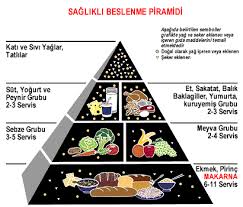 Her grupta ayrı özellikte ve vücut çalışımında ayrı görevi olan  değişik türde besin öğeleri bulunmaktadır. İyi bir diyet içeriği tüm bu besin gruplarını içermeli ayrıca lifli selülozlu besinlerden de zengin olmalıdır. Lifli - selülozlu besinler, yeşil yapraklı sebzeler , meyveler ve iri taneli tahıl gruplarında bulunur.  Bağırsak hareketlerini uyararak  kabızlığın önlenmesinde ve düzenli bağırsak alışkanlığında , önemli bir yere sahiptirler.
PROTEİNLER
Bütün hayvansal ve bitkisel yiyeceklerde protein bulunur. Ancak  miktarları değişiktir. Hayvansal kaynaklı proteinlerin başında  yumurta , et, tavuk, balık yer alırken bitkisel kaynaklı proteinlerin arasında kurufasulye, nohut, mercimek gibi kurubaklagiller ve pirinç , arpa, yulaf gibi tahılar yer almaktadır. Hayvansal kaynaklı yiyeceklerden sağlanan proteinin sindirim oranı %90-97, tahıl proteinlerinin 78-85, kurubaklagillerin ise %78-80 dolayında gerçekleşmektedir.
YAĞLAR
Sağlandıkları kaynaklara göre hayvansal ve bitkisel yağlar olmak üzere iki grup oluştururlar. Büyüme, gelişme ve sağlığın sürdürülmesinde bitkisel kaynaklı yağların önemli rol üstlendikleri araştır­malarla kanıtlanmış durumdadır. Bu nedenle tüm yaş gruplarında zeytinyağı, ayçiçek yağı, mısırözü yağı gibi bitkisel kaynaklı yağların tüm margarinlerin ve tereyağın yerine kullanılması önerilmelidir.
KARBONHİDRATLAR
Bütün tahıllarda ve bunlardan yapılan besin maddelerinde (ekmek, bisküvi, kek vb.) kök bitkilerde, sebze ve meyvelerde bulunur. Vücuda enerji sağlayan besin öğelerinden biridir. Böylece proteinlerin enerji için kullanılmasını önleyerek, proteinlere olan gereksinimi azaltırlar.
Madenler
 
Diş, kemik ve diğer doku hücrelerinin yapımında
Kasların çalışmasında
Kanın pıhtılaşmasında
Kan hücrelerinin yapımında önemli rol oynarlar.

Madenler arasında demir, kalsiyum, fosfor, potasyum, kükürt, sodyum, klor, magnezyum, bakır, çinko, iyot en başta yer alanlar arasındadır.
VİTAMİNLER
Büyüme ve hastalıklara karşı dirençte, onarım ve yenilenmede rolleri  vardır. Vitaminlerin yiyeceklerdeki dağılımı değişiktir. Bazı yiyeceklerde bir ya da birkaç vitamin yoğun olarak bulunabilir. Yiyecekleri hazırlama, pişirme ve saklama yöntemlerindeki hatalar, bu vitaminlerin kaybolmasına yol açmaktadır.
A VİTAMİNİ
Çocukların büyümesinde, muköz membran ve göz sağlığında rol oynamaktadır. A vitamini eksikliğinde büyüme geriliği, ağız ve burun enfeksiyonları gelişimine yatkınlık, görme güçlüğü, özellikle karanlıkta görme yeteneğinin azalması görülür. A vitamini süt, peynir, tereyağı, balık yağı, kuru meyveler, sebzeler, yeşil ve kırmızı meyvelerde, karaciğer ve yumurta sarısında bulunur.
B VİTAMİNİ
Karbonhidratların uygun şekilde kullanılmasında çocukların  büyümesinde, deri ve mukoza sağlığında, kırmızı kar hücrelerinin yapımında, sinir dokusu sağlığının sürdürülmesinde önemli  rol oynamaktadır. Eksikliğinde büyüme geriliği, pernisiyöz anemi , neuritis görülür. Yumurta, fındık, fasulye, bira, süt, et, peynir, balık . karaciğer, böbrekte bol miktarda bulunur.
C VİTAMİNİ
Çocukların büyümesinde, hastalıklara özellikle enfeksiyon hastalıklara dirençte, yara iyileşmesinde, cilt ve muköz  membran sağlığının korunmasında rol oynar. Eksikliğinde büyüme geriliği, iyileşmede yavaşlama, ağız, dişeti yara ve kanamaları, cilt altı kanamaları ve şiddetli eksikliğinde iskorbit hastalığı görülür. Taze sebze, meyve, mısır, fındık, domates, karaciğer, portakal , limon, sivri yeşil biberde daha yoğun olarak bulunur. Ancak, bazı pişirme yöntemleri ile kaybı söz konusu olduğundan gereken hazırlama ve pişirme yöntemlerine titizlikle uyulması gerekmektedir.
D VİTAMİNİ
Diş ve kemik gelişiminde, çocukların büyümesinde  önemli rolü vardır. Eksikliğinde büyüme geriliği ve raşitizm hastalığı görülür. Süt, yağ, peynir, süt tozu, balık, balık yağı ve yumurtada   miktarda bulunur. Ancak, D vitamininin vücutta kullanılabilmesi için, güneş ışığındaki ultraviyole ışınına gereksinimi vardır. Bu nedenle cildin açıkta güneş ışığı ile teması, yani çıplak derisinin güneşlenmesi önemlidir.
K VİTAMİNİ
Kan yapımında ve pıhtılaşmada önemli rolü vardır. Eksikliğinde yeni doğan anemisi, kanamalar ve kanamaya eğilim görülür. Yeşil sebzeler, soya fasulyesi, karaciğer, kuru incirde bol miktarda bulunur.
SU
Hücrelerin yaşamı 
Tüm  vücut sekresyonlarının yapısında
Kimyasal değişimlerde
Enzimlerin çalışmasında
Vücuttan zararlı maddelerin atılımında
Vücut ısısı düzenlenmesinde önemli rolü vardır.
 
Vücudun 2/3'ünü su oluşturur. Diyare ve kusma ile vücutta su kaybı  oluşur ve sıvı elektrolit dengesi bozulur.